Electronic To Do List
Team ACE
Albert Gardner
Christine Di Gino
Problems
Forgetting/losing list
Coordinating multiple people
Weather
Location
Competition
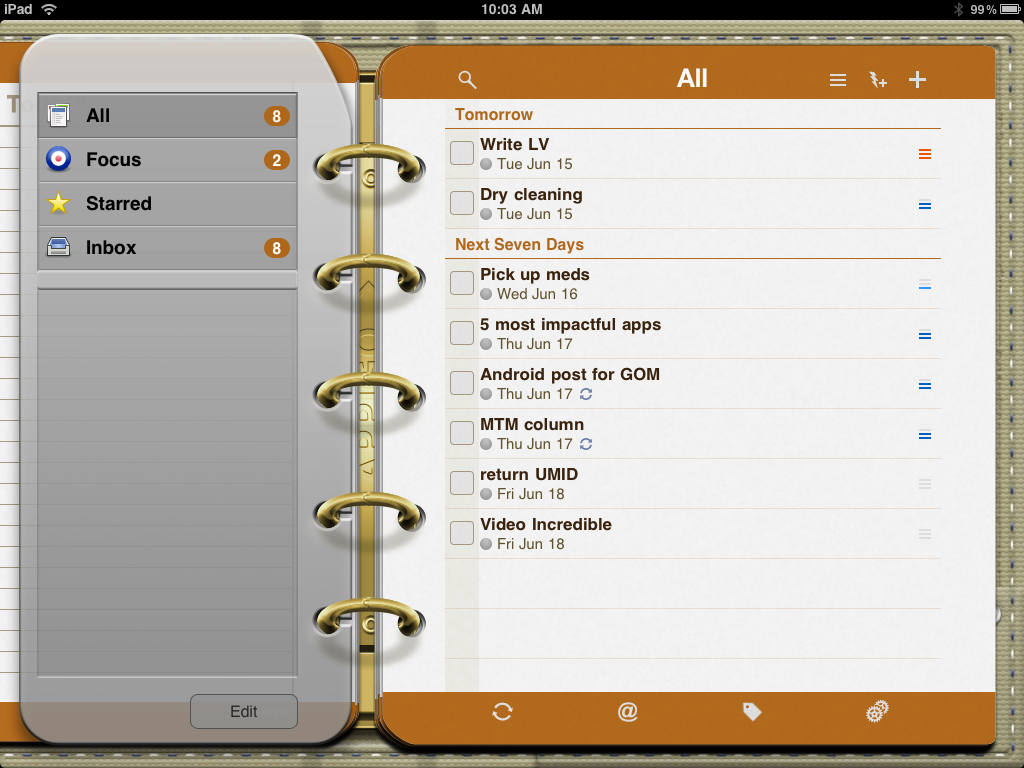 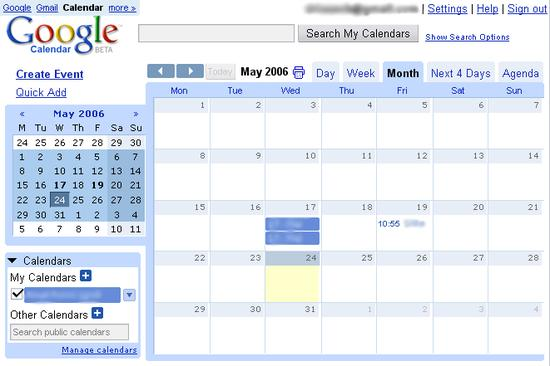 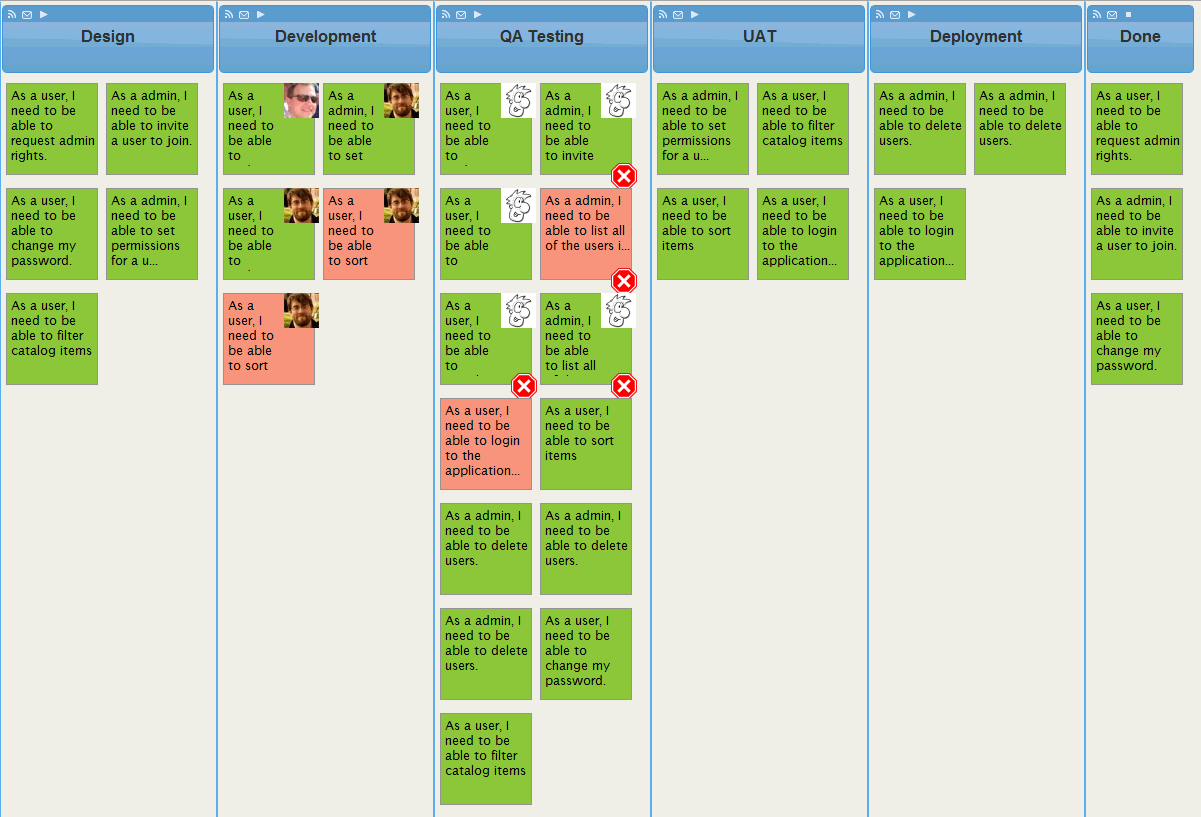 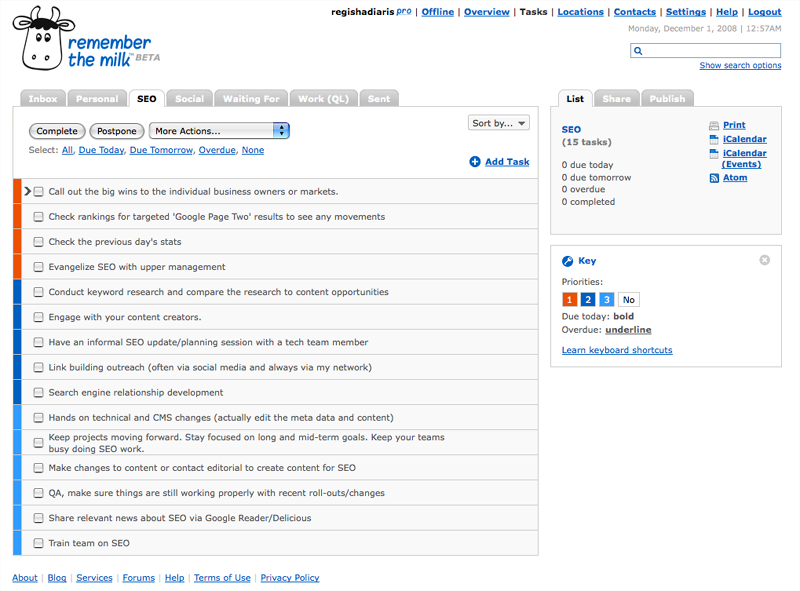 [Speaker Notes: Outlook, Google, Remember the Milk, ToDo, LeanKit Kanban]
Our Difference
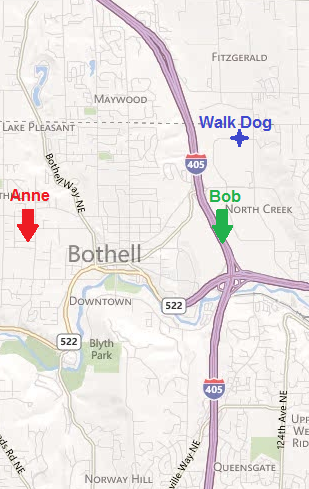 Connect with GPS
Message Sent to Bob:

At 3:00pm Walk Dog is scheduled.  You are the closest at 1.1 miles away.  You are now scheduled to Walk Dog.
Why…
…Create
Help organize people
Share lists
Connect with GPS
Connect with weather
…Mobile
Almost never without mobile device
Notifications
Insert photos if needed
Technical
Connecting with GPS
Creating & using web services
Tracking users and Tasks with a database
Staying in sync with multiple users
Schedule